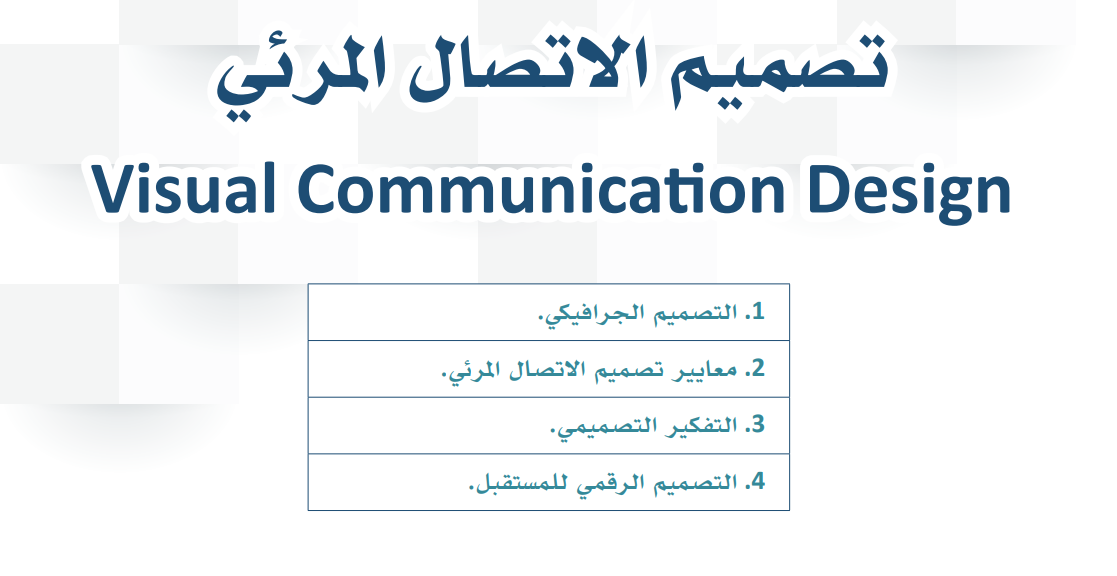 الفصل الأول
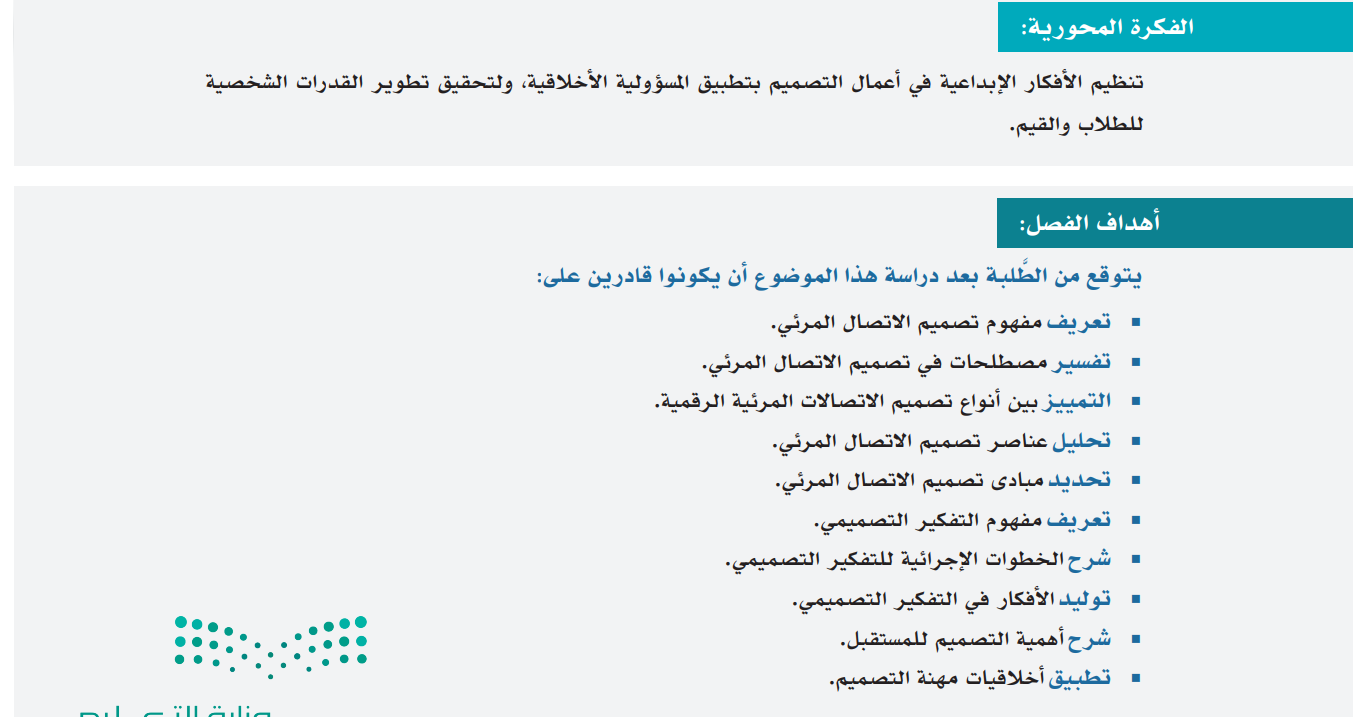 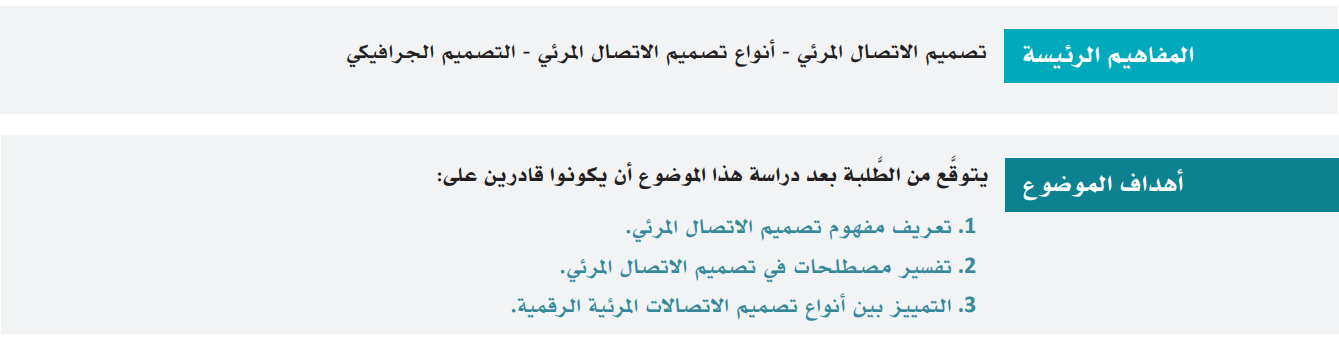 مفهوم تصميم الاتصال المرئي
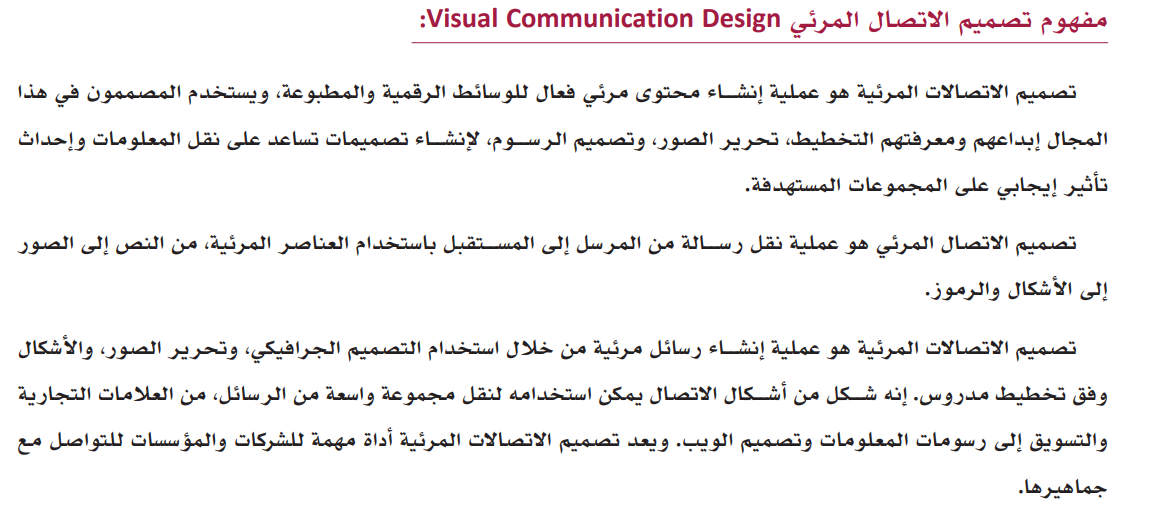 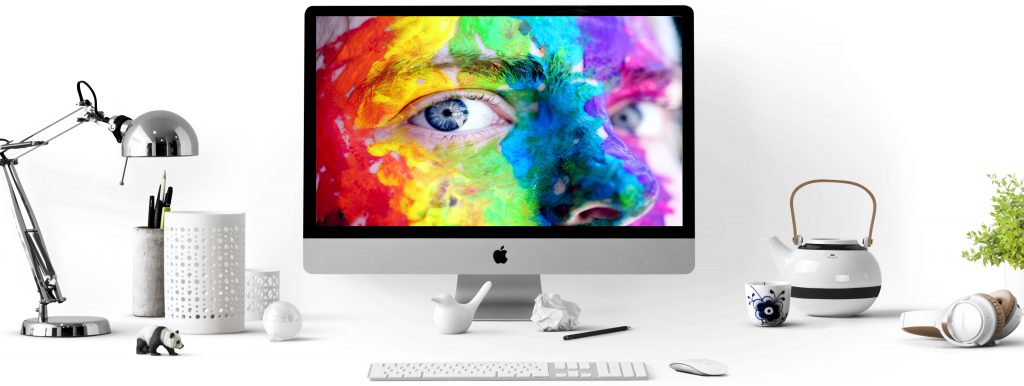 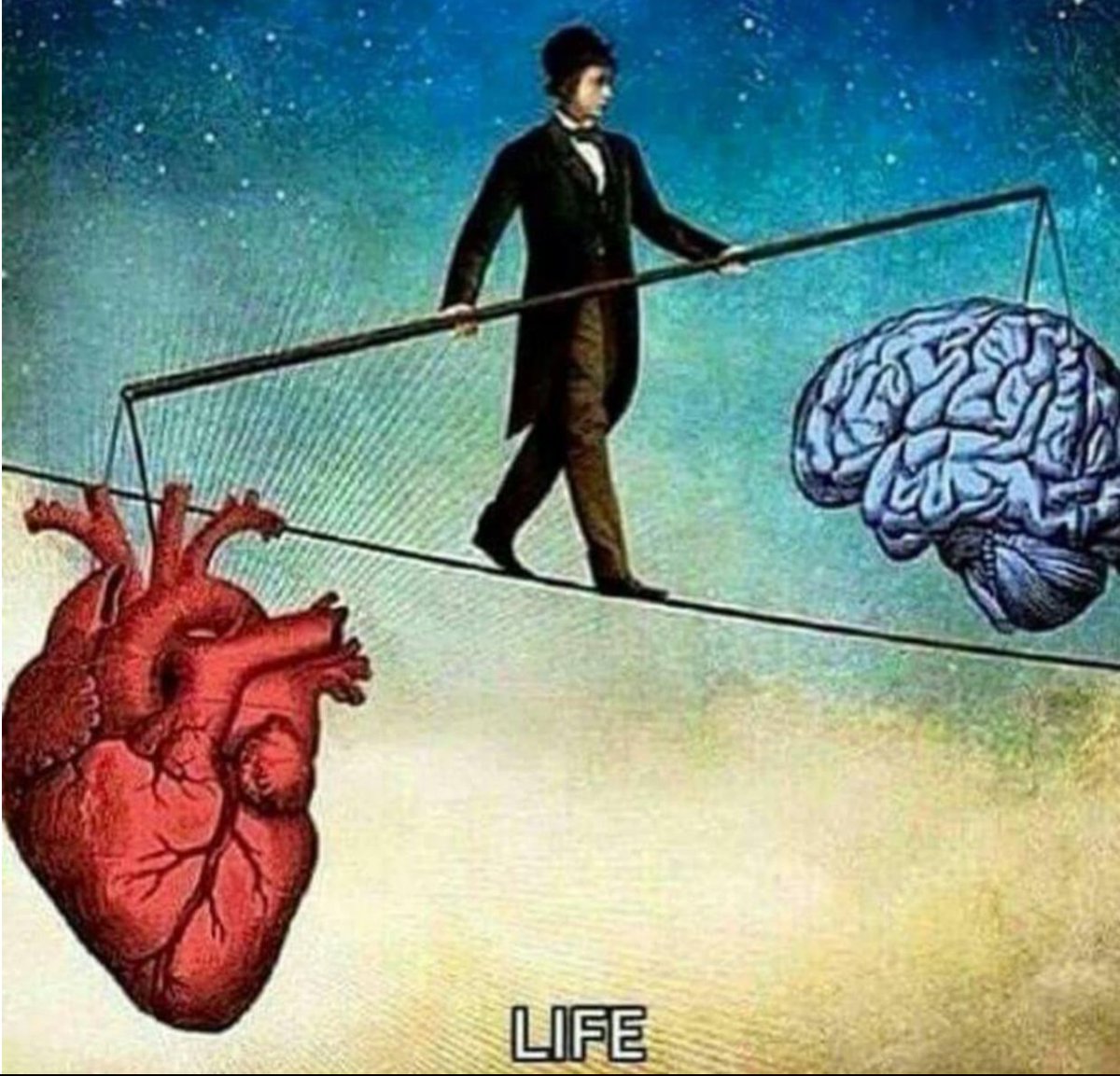 الهدف من تصميم الاتصال المرئي إنشاء صور بصرية فعالة في نقل الرسالة ويسهل على المستقبل فهمها.
مصطلحات في تصميم الاتصال المرئي
الإدراك والمعنى
التصميم والتواصل
الإبداع والتواصل
اللغة والدلالة
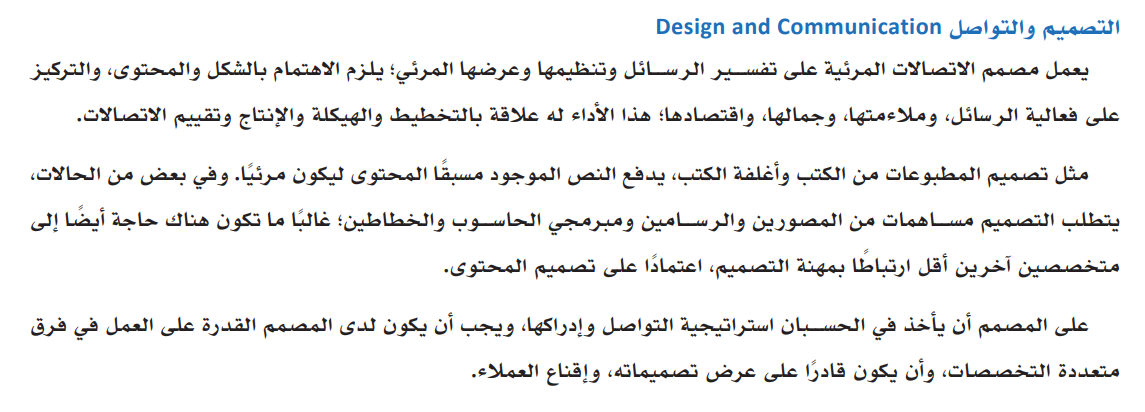 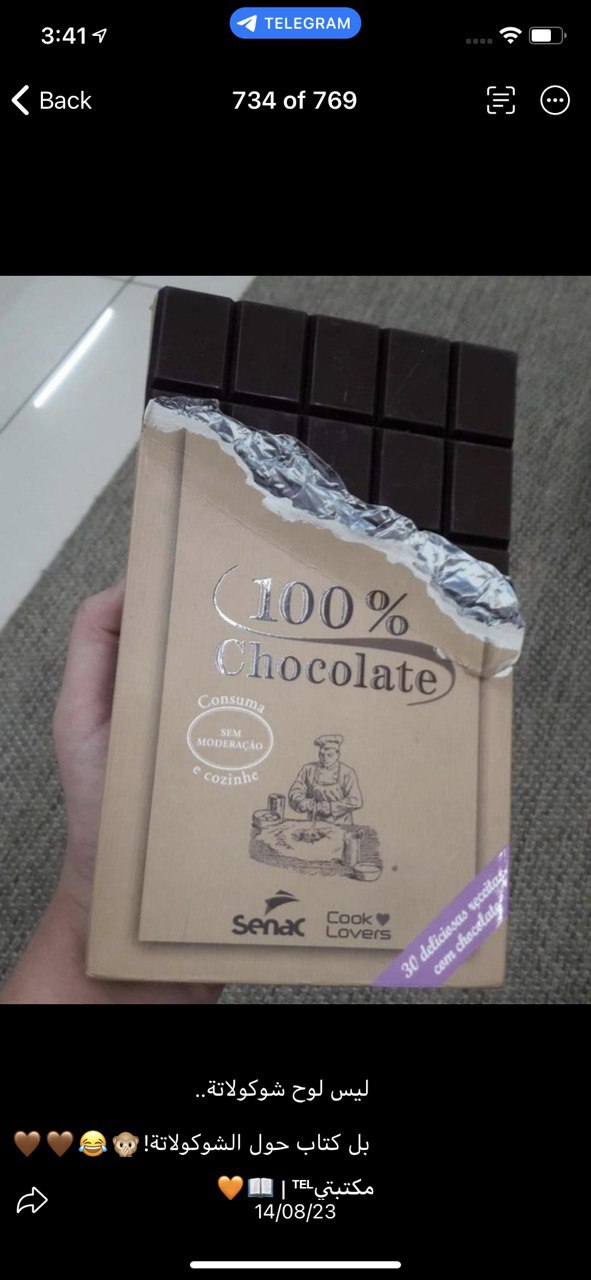 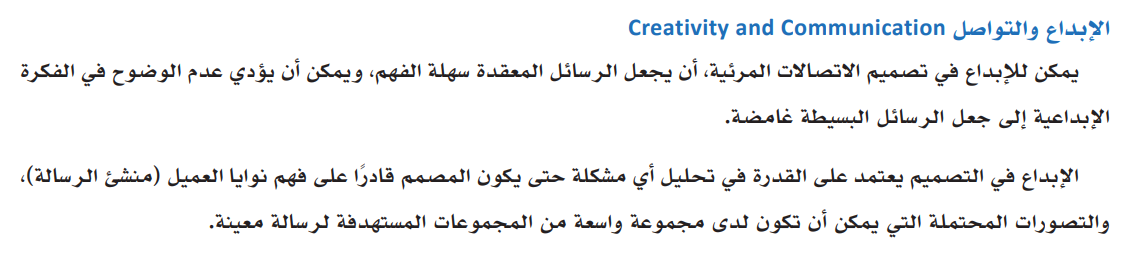 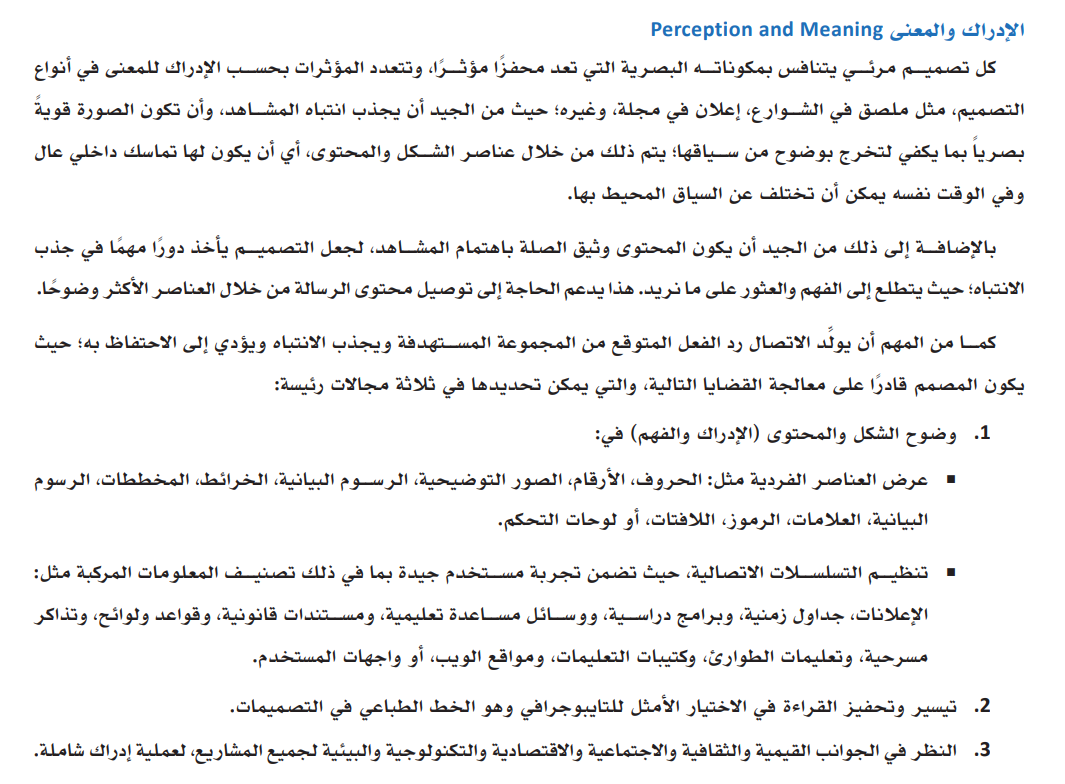 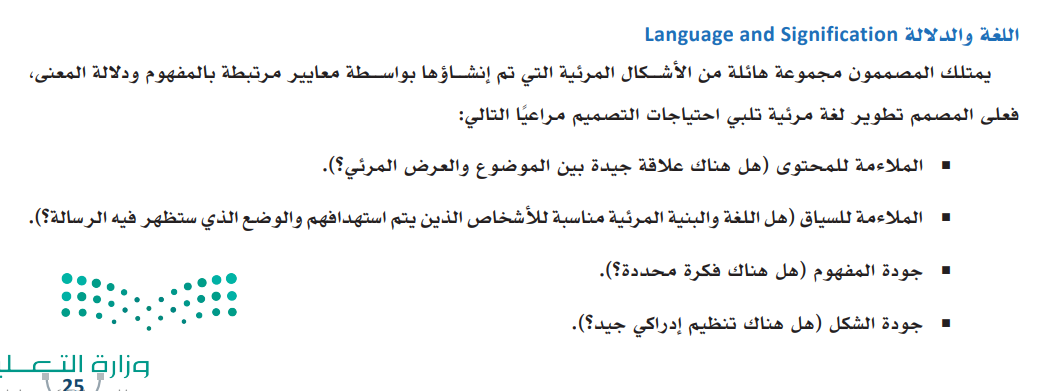 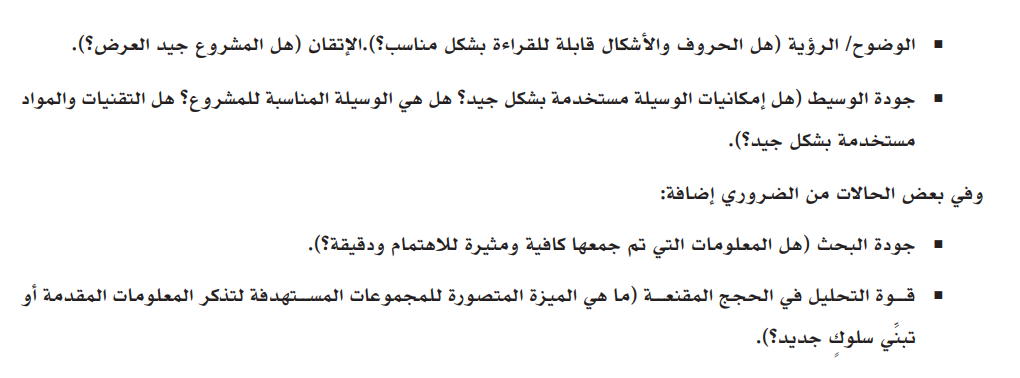 تصميم الاتصالات المرئية
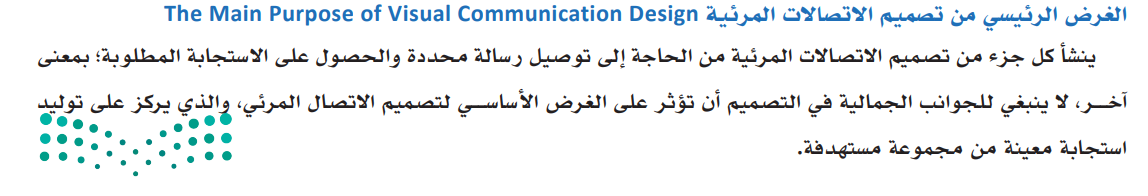 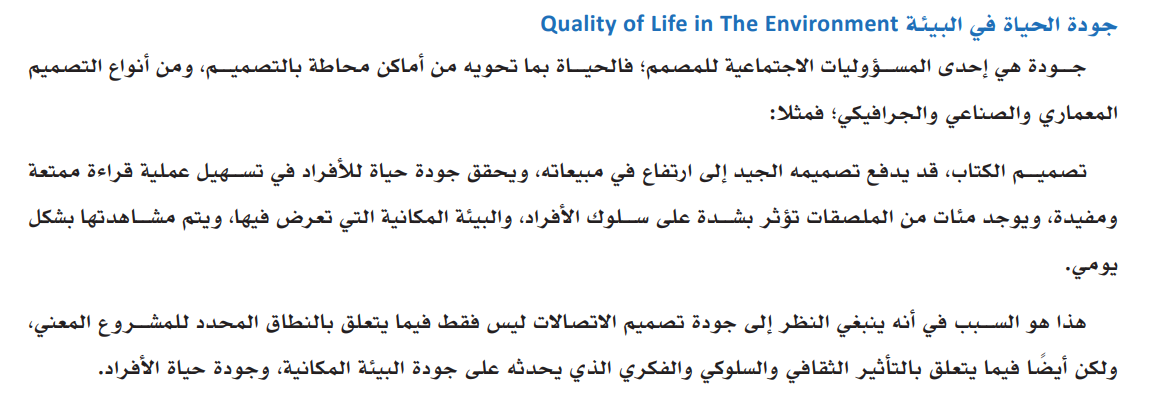 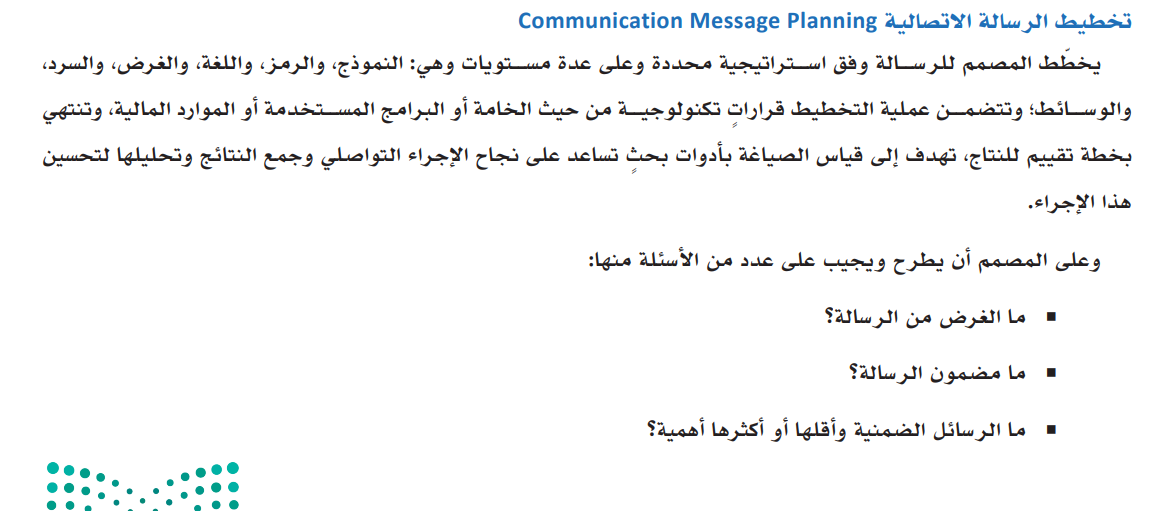 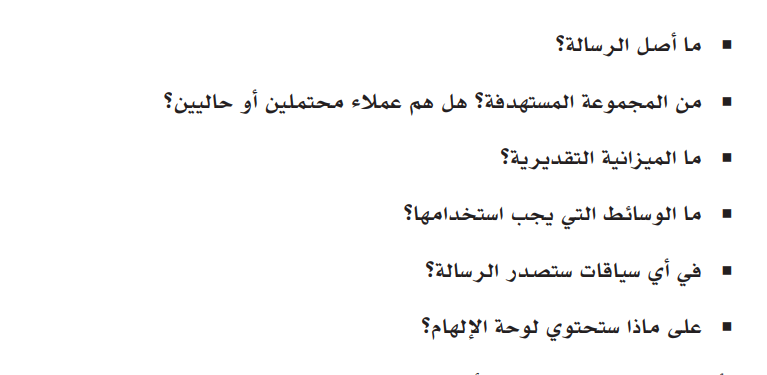 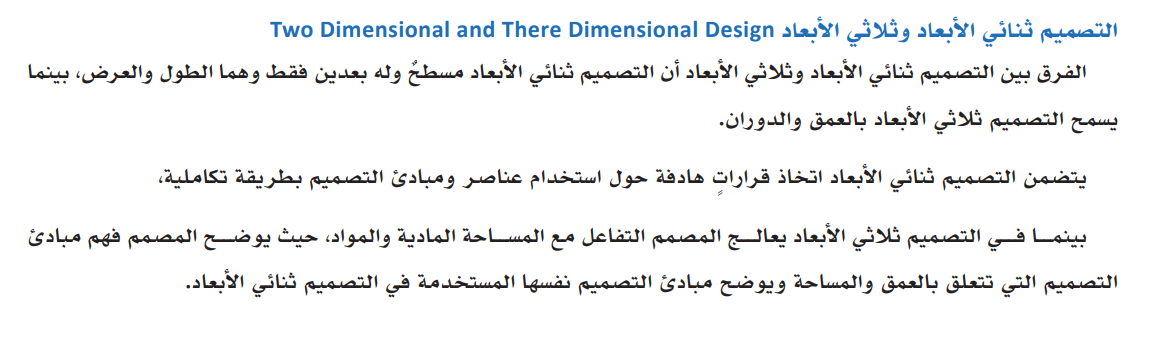 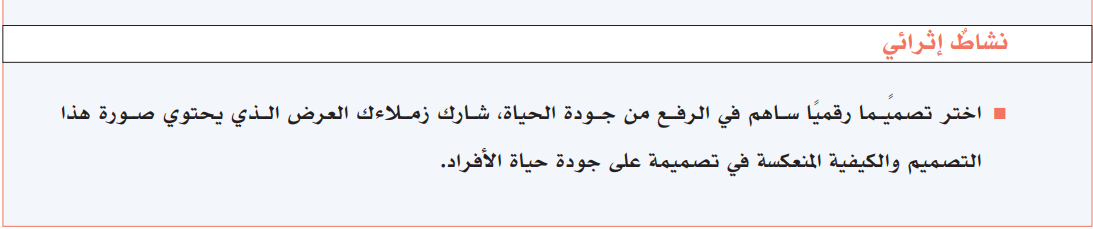